FANTION
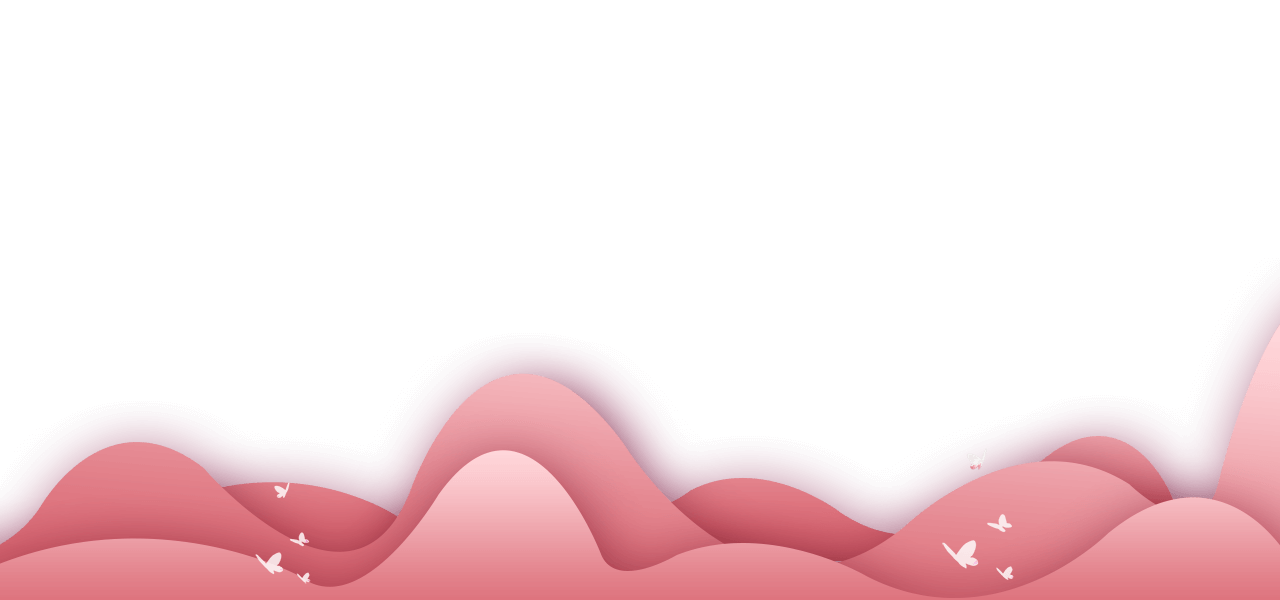 粉色简洁PPT模板
Click here to add word s Click here to add words Click here to add words
主讲人：优页PPT
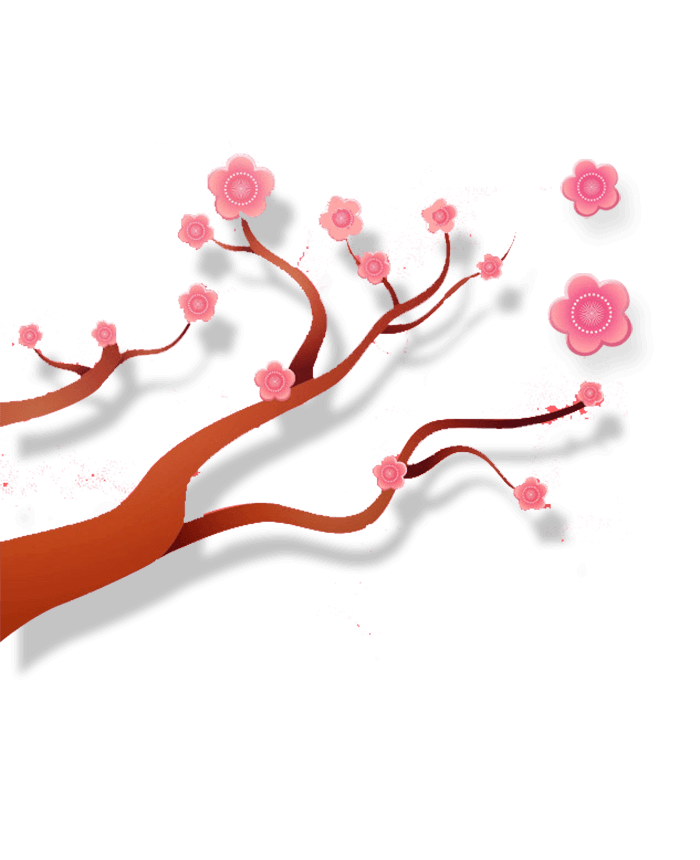 CONTENTS
01.    添加文字内容
02.   添加文字内容
03.   添加文字内容
04.    添加文字内容
https://www.youyedoc.com/
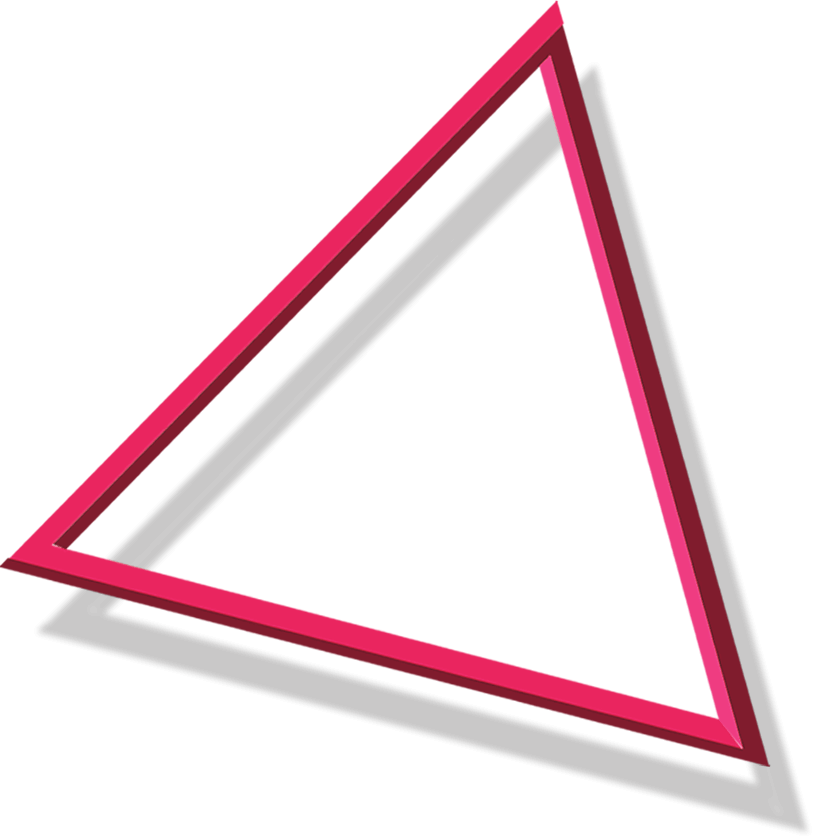 01
单击此处添加标题
单击此处添加标题
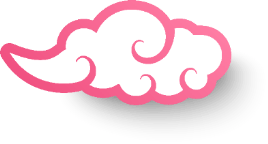 Click here to add words
添加标题
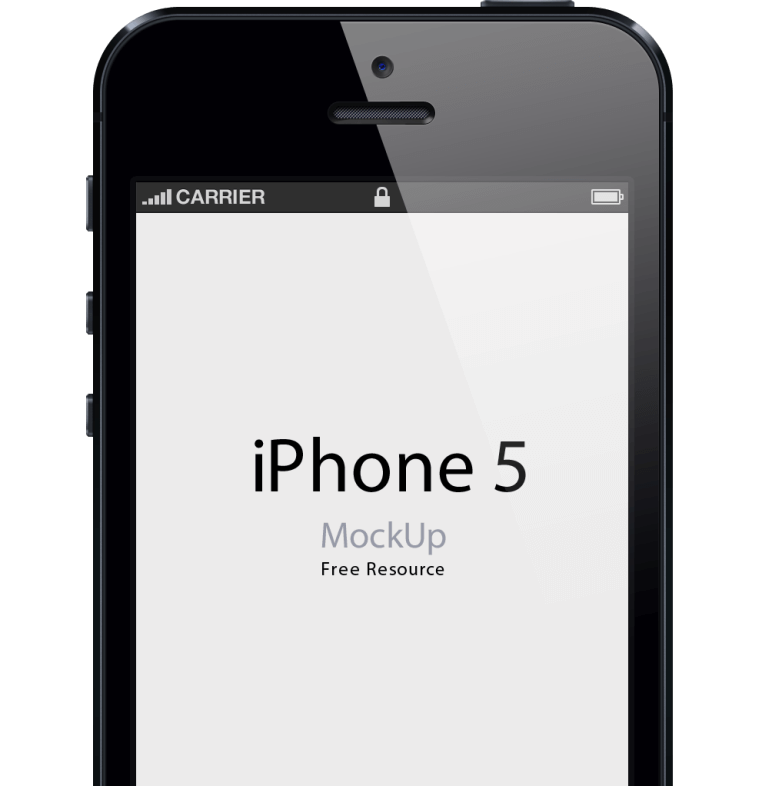 单击此处添加文本单击此处添加文本单击此处添加文本单击此处添加文本
添加标题
单击此处添加文本单击此处添加文本单击此处添加文本单击此处添加文本
添加标题
单击此处添加文本单击此处添加文本单击此处添加文本单击此处添加文本
单击此处添加标题
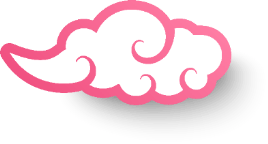 Click here to add words
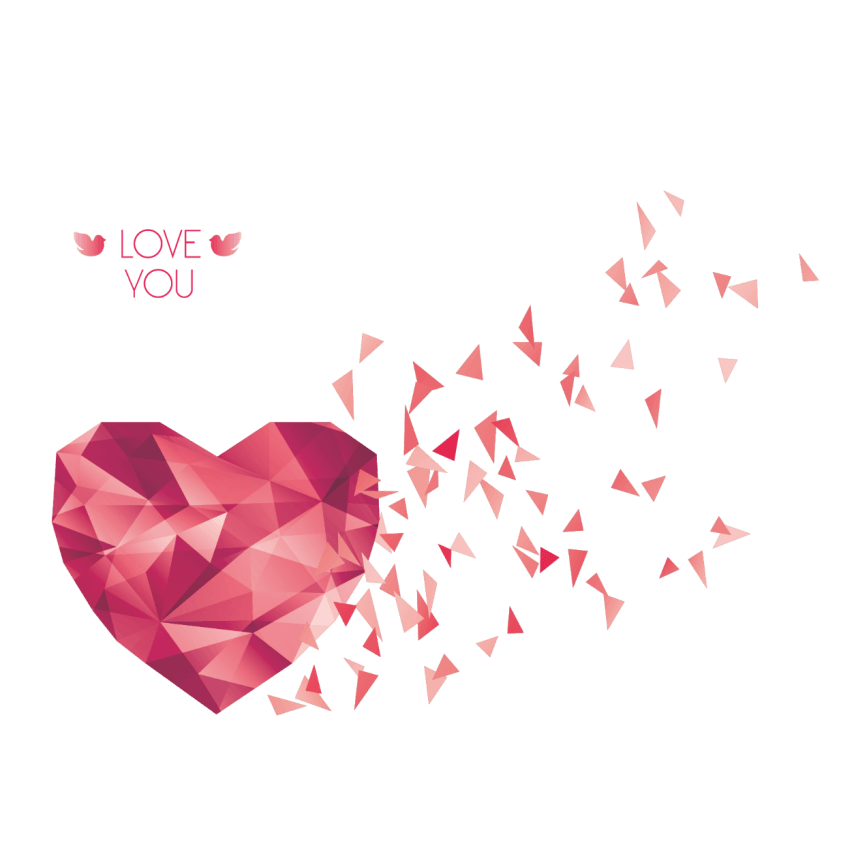 添加标题
Click here to add words
Click here to add words
Click here to add words
Click here to add words
单击此处添加标题
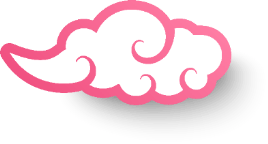 Click here to add words
添加标题
添加标题
添加标题
添加文本添加文本添加文本添加
添加文本添加文本添加文本添加
添加文本添加文本添加文本添加
01
02
03
04
05
06
添加标题
添加标题
添加标题
添加文本添加文本添加文本添加
添加文本添加文本添加文本添加
添加文本添加文本添加文本添加
单击此处添加标题
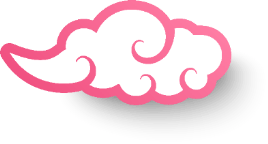 Click here to add words
单击此处添加标题
单击此处添加标题
单击此处添加文本单击此处添加文本单击此处添加文本单击此处添加文本
单击此处添加文本单击此处添加文本单击此处添加文本单击此处添加文本
60%
90%
20%
40%
单击此处添加标题
单击此处添加标题
单击此处添加文本单击此处添加文本单击此处添加文本单击此处添加文本
单击此处添加文本单击此处添加文本单击此处添加文本单击此处添加文本
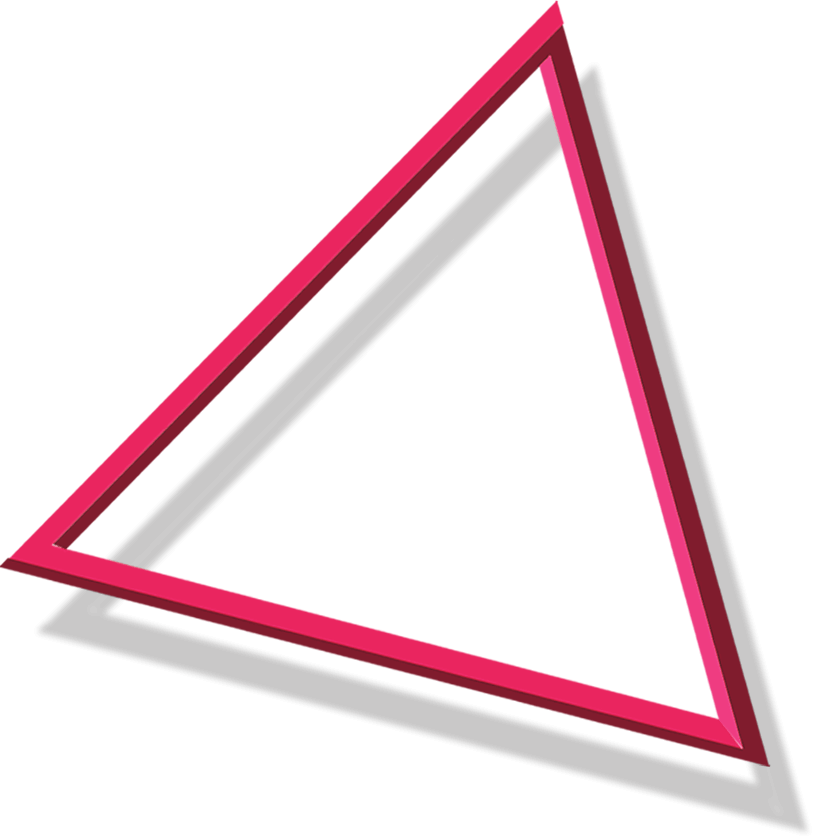 02
单击此处添加标题
单击此处添加标题
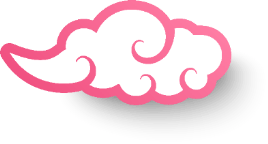 Click here to add words
添加文本添加文本添加文本添加文本添加文本添加文本
添加文本添加文本添加文本添加文本添加文本添加文本
添加文本添加文本添加文本添加文本添加文本添加文本
单击此处添加标题
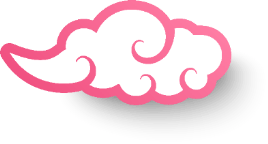 Click here to add words
03
01
添加标题
添加标题
添加文本添加文本添加文本添加文本添加文本添加文本
添加文本添加文本添加文本添加文本添加文本添加文本
01
03
04
02
添加标题
添加标题
02
04
添加文本添加文本添加文本添加文本添加文本添加文本
添加文本添加文本添加文本添加文本添加文本添加文本
单击此处添加标题
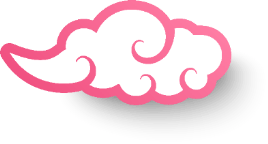 Click here to add words
添加标题
添加标题
添加文本添加文本添加文本添加
添加文本添加文本添加文本添加
添加标题
添加标题
添加文本添加文本添加文本添加文本添加文本添加文本
添加文本添加文本添加文本添加文本添加文本添加文本
单击此处添加标题
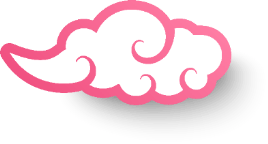 Click here to add words
01
03
添加标题
添加标题
添加文本添加文本添加文本添加文本添加文本添加文本
添加文本添加文本添加文本添加文本添加文本添加文本
02
04
添加标题
添加标题
添加文本添加文本添加文本添加文本添加文本添加文本
添加文本添加文本添加文本添加文本添加文本添加文本
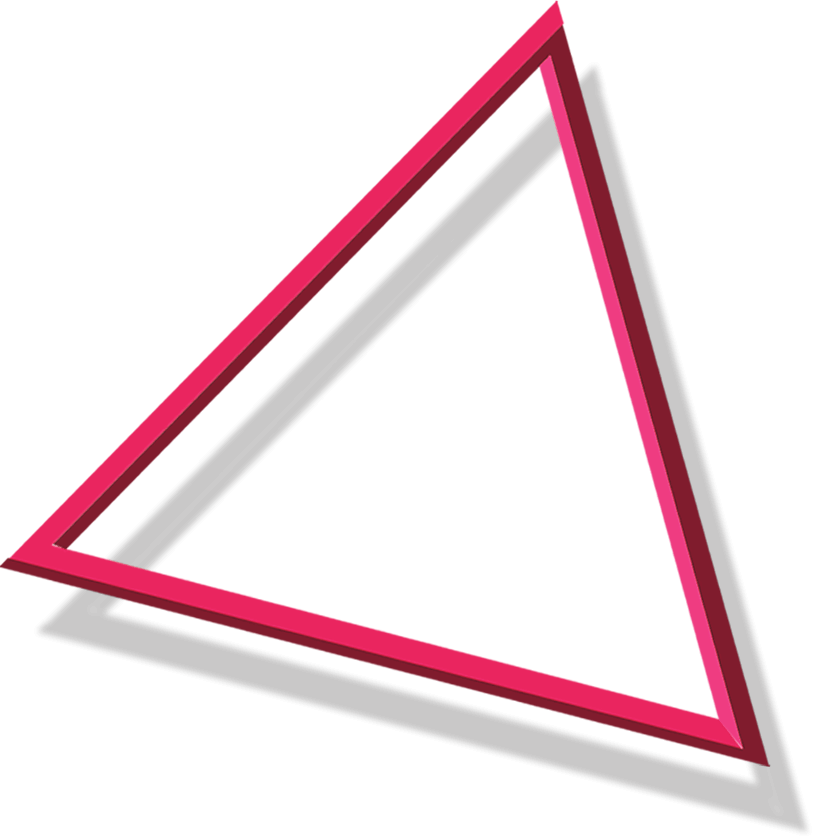 03
单击此处添加标题
单击此处添加标题
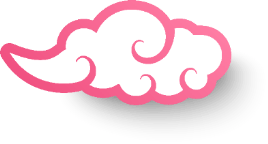 Click here to add words
添加标题
Click here to add words
Click here to add words
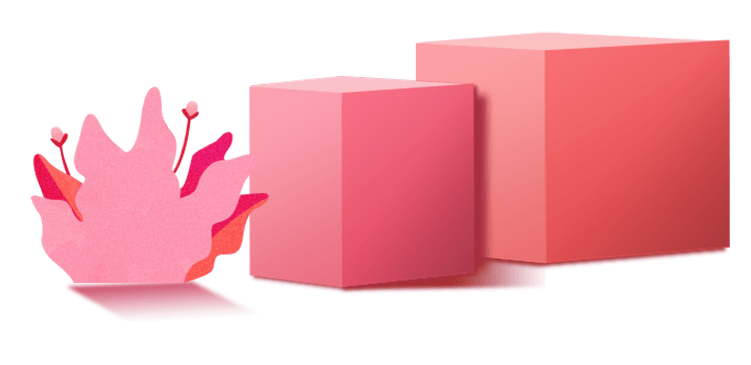 Click here to add words
Click here to add words
单击此处添加标题
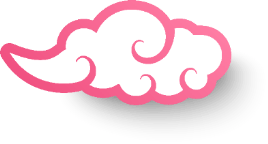 Click here to add words
03
添加标题
01
添加文本添加文本添加文本添加文本添加文本添加文本
添加标题
添加文本添加文本添加文本添加文本添加文本添加文本
04
添加标题
02
添加文本添加文本添加文本添加文本添加文本添加文本
添加标题
添加文本添加文本添加文本添加文本添加文本添加文本
单击此处添加标题
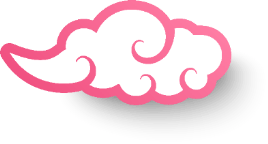 Click here to add words
添加标题
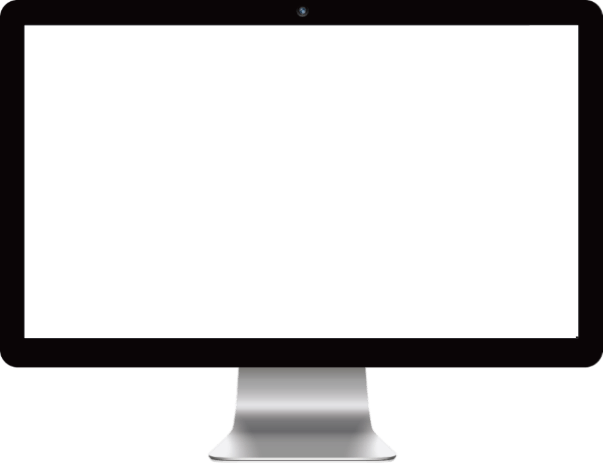 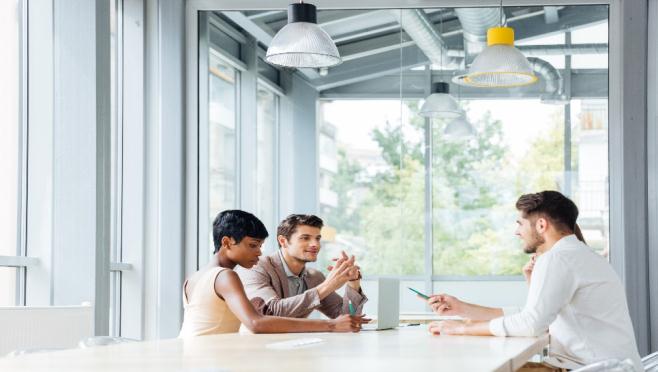 Click here to add words
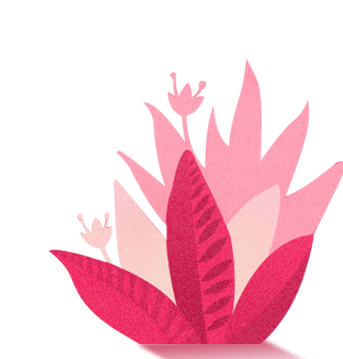 Click here to add words
Click here to add words
Click here to add words
单击此处添加标题
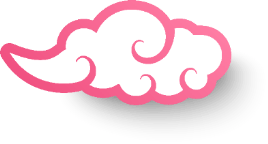 Click here to add words
单击此处添加标题
单击此处添加标题
单击此处添加文本单击此处添加文本单击此处添加文本单击此处添加文本
单击此处添加文本单击此处添加文本单击此处添加文本单击此处添加文本
单击此处添加标题
单击此处添加标题
单击此处添加文本单击此处添加文本单击此处添加文本单击此处添加文本
单击此处添加文本单击此处添加文本单击此处添加文本单击此处添加文本
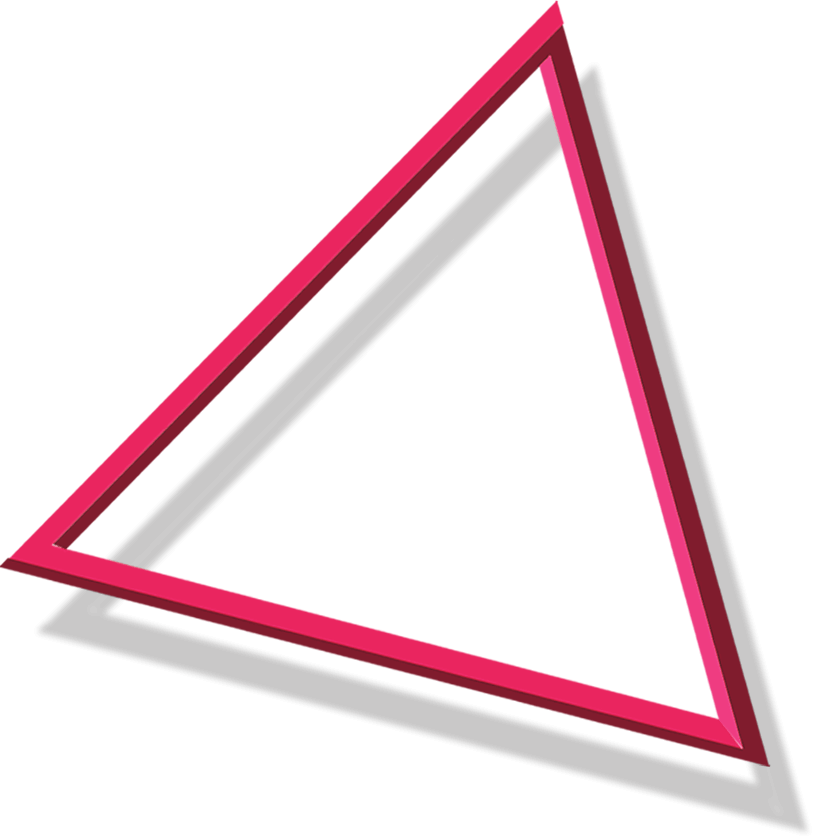 04
单击此处添加标题
单击此处添加标题
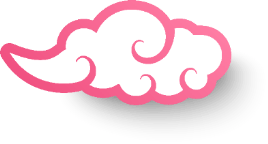 Click here to add words
03
01
添加标题
添加标题
1
3
添加文本添加文本添加文本添加文本添加文本添加文本
添加文本添加文本添加文本添加文本添加文本添加文本
4
2
04
02
添加标题
添加标题
添加文本添加文本添加文本添加文本添加文本添加文本
添加文本添加文本添加文本添加文本添加文本添加文本
单击此处添加标题
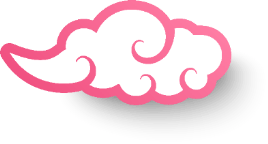 Click here to add words
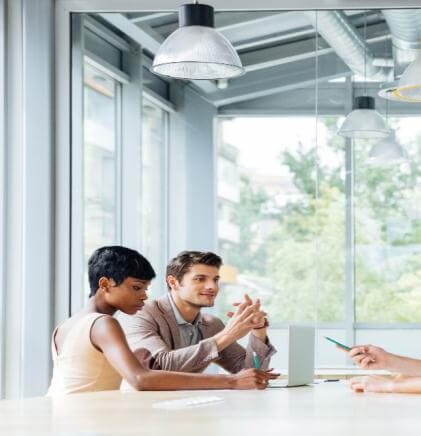 45%
55%
89%
78%
99%
单击此处添加标题
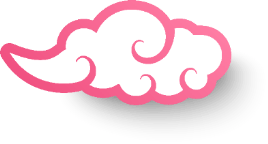 Click here to add words
20%
03
01
添加标题
添加标题
添加文本添加文本添加文本添加文本添加文本添加文本
15%
添加文本添加文本添加文本添加文本添加文本添加文本
25%
04
02
添加标题
40%
添加标题
添加文本添加文本添加文本添加文本添加文本添加文本
添加文本添加文本添加文本添加文本添加文本添加文本
单击此处添加标题
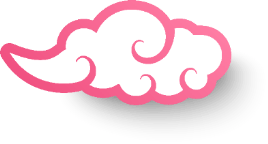 Click here to add words
01
添加标题
文本添加文本添加文本添加文本添加文
04
添加标题
添加文本添加文本添加文本添加
02
添加标题
文本添加文本添加文本添加文本添加文
05
添加标题
添加文本添加文本添加文本添加
03
添加标题
文本添加文本添加文本添加文本添加文
06
添加标题
添加文本添加文本添加文本添加
FANTION
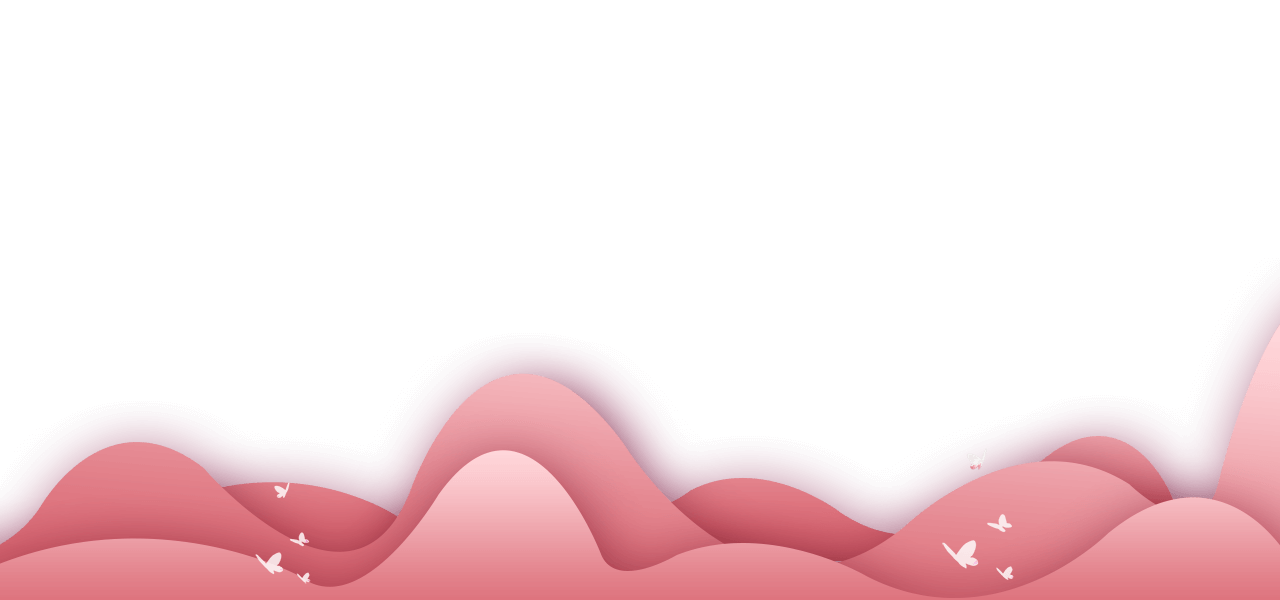 谢谢您的聆听
Click here to add word s Click here to add words Click here to add words Click here to add words words
主讲人：第一PPT